Question 12
Optimization algorithms

Question
Explain the convergence of the gradient descent and the momentum
Gradient descent
Learning approach 


Gradient descent


Limitations
To choose a suitable value for the learning rate
3
Convergence
Gradient approximation


moreover


Learning algorithm
4
Convergence
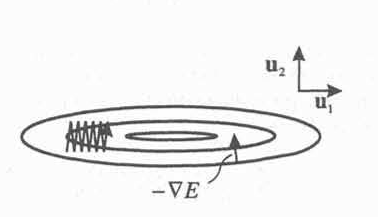 Distance to the minimum and linear convergence


After T step
5
Momentum
Modified gradient formula


Iteratively



Increse the effective learning rate
6
Momentum
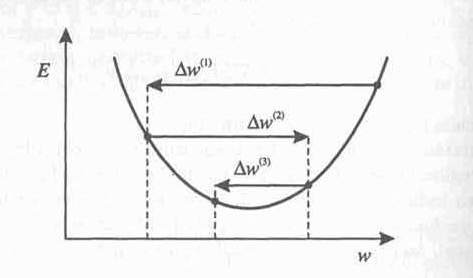 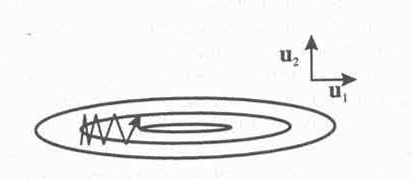 7
References
Material
Slides
Video Lessons

Books
J. C. Bishop, Neural Networks for Pattern Recognition, Oxford University Press, 1995
J. C. Bishop, Pattern Recognition and Machine Learning, Springer, 2006